Új molekuláris biológiai módszerek
Wunderlich Lívius
2016
Előkövetelmények
„Biokémia” és „Általános genetika” tantárgyak
 kapcsolódó részeinek ismerete

„Molekuláris biológiai technikák” tárgy
 törzsanyagának ismerete
Számonkérés
Írásbeli ZH 2015.04.26.-án (?) az aláírás megszerzéséért

Szóbeli vizsga a vizsgaidőszakban
Tematika
Hibridizációs technikák
Kvantitatív PCR
Vektorok
Ligáz nélküli klónozások
Könyvtárak, készítésük
Expressziós rendszerek
Mutagenezis
Fehérjék kimutatása
Interakciók
Wunderlich Lívius: Molekuláris Biológiai technikák
Typotex 2014
Új molekuláris biológiai módszerek
Hibridizációs technikák
2015
http://www.ppdictionary.com/tutorials/southern_blot.htm
Edwin Southern, 1975
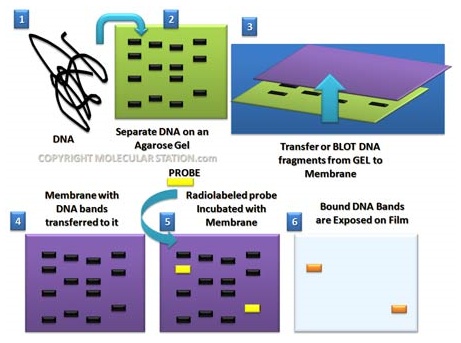 Southern-blot: Deléció, inszerció, átrendeződés, pontmutáció,
		„ujjlenyomat”
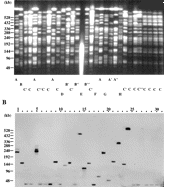 Kolónia hibridizáció: Keresés könyvtárakban
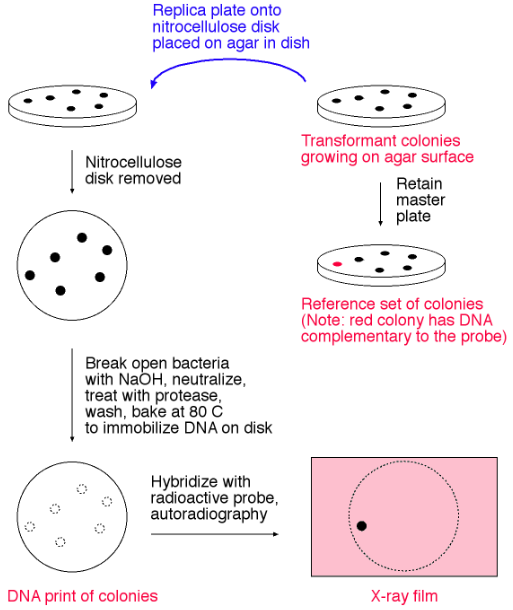 Northern blot
Specifikus mRNS mennyiségek összehasonlítása
Intakt RNS izolálás
Szeparálás (2,2 M formaldehides gélen,
vagy glioxál előkezelés)
Transzfer
Fixáció
Hibridizáció, mosás
Előhívás
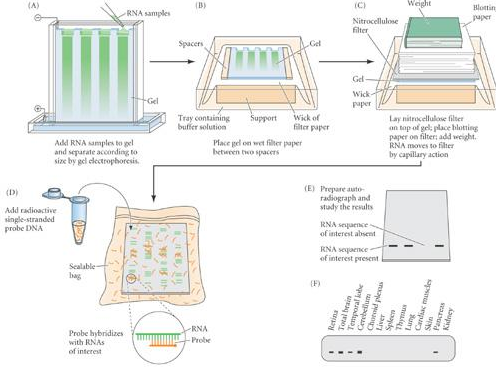 Dot blot és slot blot
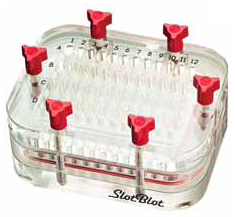 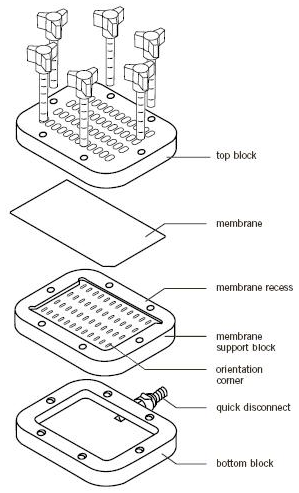 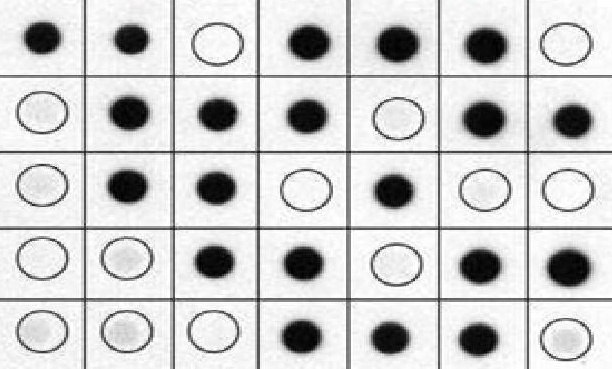 Nuclease Protection Assay
mRNS 5’, 3’, intron térképezés, génexpresszió
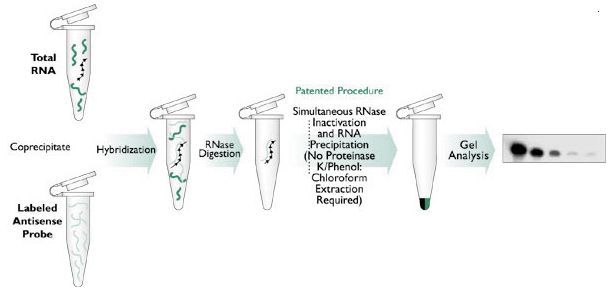 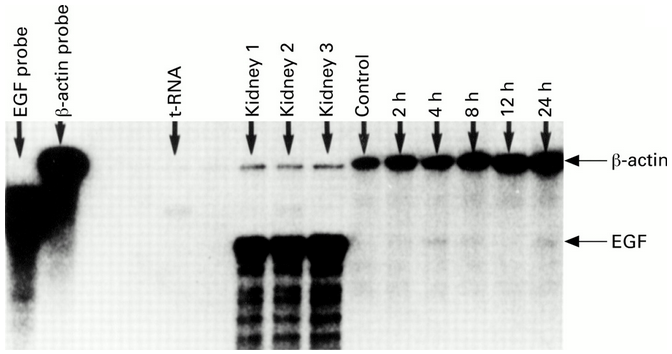 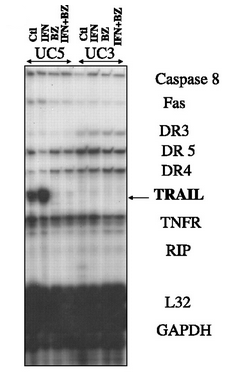 20-100 -szor érzékenyebb
mint a Northern blot
DNS-chip / Microarray
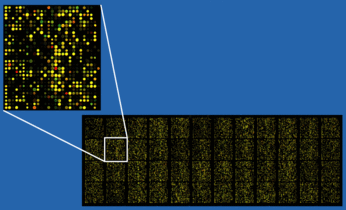 Génexpresszió (relatív gyakoriság)
Genomok összehasonlítása
SNP detekció
Alternatív splicing kimutatás
Génfúzió kimutatás
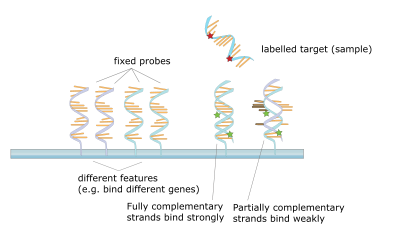 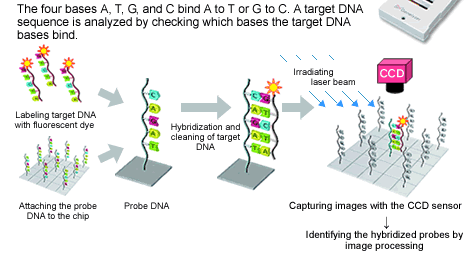 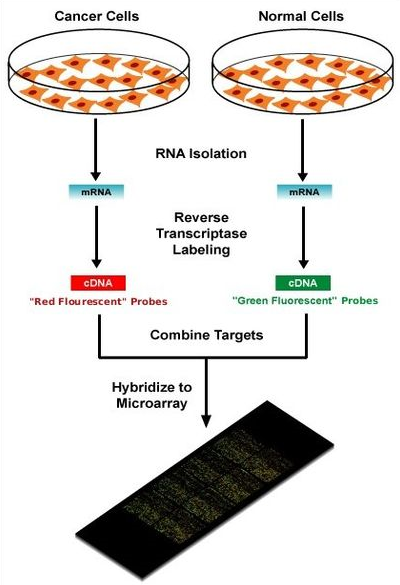 25 vagy 60 nukleotid
Fotolitografikus szintézis: sötét/fény ciklusok,
1 bázis/ciklus
Kontroll próbák: +/- (RNS spike-in)
Kétszínű microarray: Kezelt és kezeletlen minták
Számítógépes adatfeldolgozás
Normalizálás, statisztikai analízis
A FISH módszer
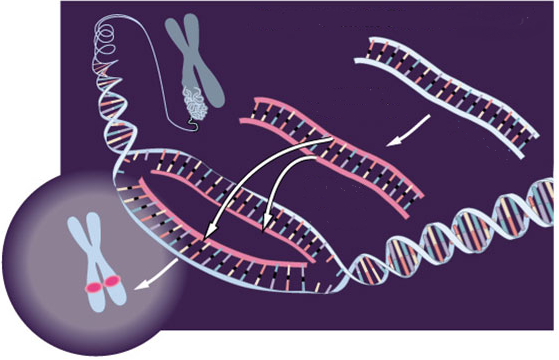 próba
jelölés
DNS-szakaszok jelenléte 
és lokalizációja 
a kromoszómában
denaturáció és
hibridizáció
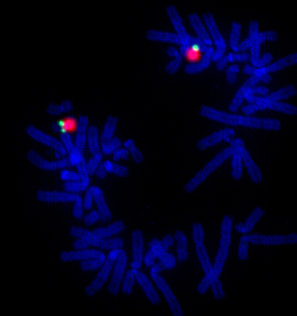 Új molekuláris biológiai módszerek
Real-time PCR
2016
PCR:Polimerase Chain Reaction
1983 Kary Mullis
1993 Nobel díj
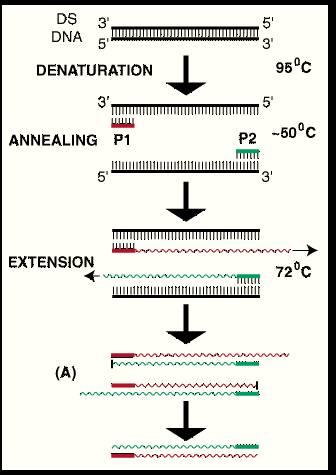 DNS templát, dNTP mix,
primerek, Mg2+, puffer,
hőstabil DNS-polimeráz
Taq: Thermus aquaticus
X darab ds DNS
n darab ciklus
X·2 ·n darab produkt
X ·2n-2 darab produkt
94-95 ºC 	3-10’

94 ºC 	15-60 sec
45-60 ºC	30-60 sec
72 ºC 	30’’-3’

72 ºC	2-5’
4 ºC		Hold
20-30x
Tipikus reakciókörölmények
0,2-0,5 ml, vékony fal, vagy plate; kapilláris
Ásványolaj, vagy fűtött tető
Touchdown, vagy gradiens annealing
melting
annealing
extension
Forgótárcsás PCR-készülék
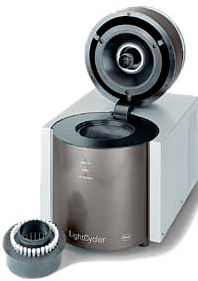 Termoblokkos  PCR-készülék
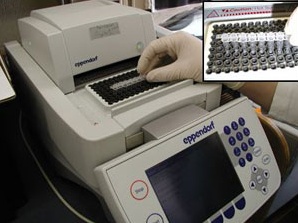 Specifitás növelése:
Touchdown, vagy gradiens annealing
PCR felhasználása:

 Genetikai manipuláció (klónozás, site-directed
  mutagenezis, stb)
 Szekvencia analízis (szekvenálás, fertőzések)
 Mutációk, polimorfizmusok (beteségek, öröklődés,
  apaság)
 Mennyiségi vizsgálatok (mRNS szintek)
Extra szakaszok
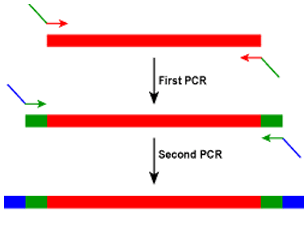 SNP vagy pontmutáció kimutatása
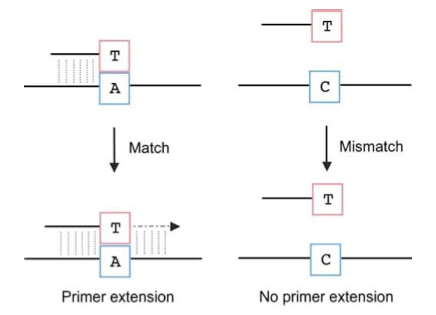 Pontmutáció kimutatása PCR-rel
1.
direkt elrontott
nukleotid
nincs mutáció
van 
PCR-termék
G
primer 1
C
T
primer 2
G
T
A
2.
van mutáció
T
G
primer 1
C
primer 2
G
T
C
nincs
PCR-termék
G
T
C
primer 1
primer 2
G
T
C
Mennyiségi kimutatás
PCR kezdetben exponenciális
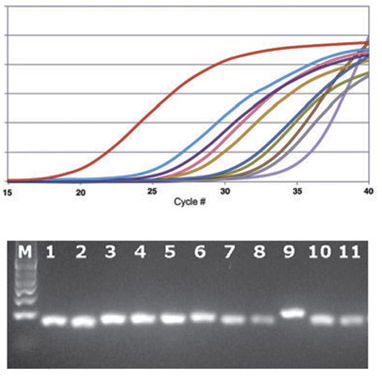 Limitáló tényezők:
dNTP, primerek, enzim
Detektálás gélelfóval:

Jóval az exponenciális
Rész felett, a telítés közelében
Megoldások: Higítási sorok, ciklusszám változtatás, radioaktív PCR
	         és real-time PCR
Tegyük fel, hogy 210 db elég egy adott DNS-szakasz detektálásához
9 ciklus kell a detektáláshoz
1. minta: 2 db (= 21) DNS
2. minta: 16 db (=24) DNS
6 ciklus kell a detektáláshoz
9-6= 3 ciklus különbséggel érik el ugyanazt a mennyiséget,
kiszámolható, hogy a két minta között 23-szoros a különbség
Real-time PCR alapjai
Időben (ciklusszám) követjük,  mikor éri el a küszöbértéket
Reakció detektálása real-time
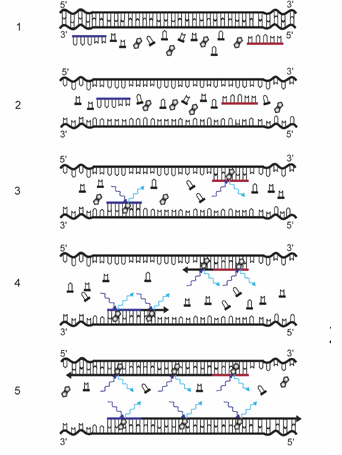 2-szálú DNS-hez
interkalálódó fluorescens
festékek:
Sybr green, Eva Green
Fényforrás
Fluorescens detektor
Átlátszó csövek, vagy kapillárisok
Megnövelt specificitás:

- Speciális primer design
(Tm, exon-intron, GC, BLAST)
- Rövid amplikonok
- 2-lépéses, szuboptimális PCR
- Hot start
Tipikus real-time PCR beállítások interkalálódó fluorescens festékhez
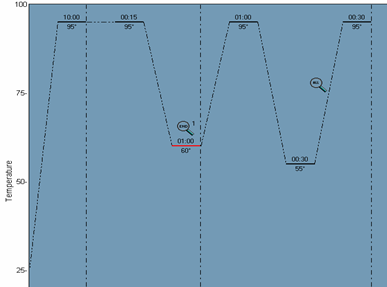 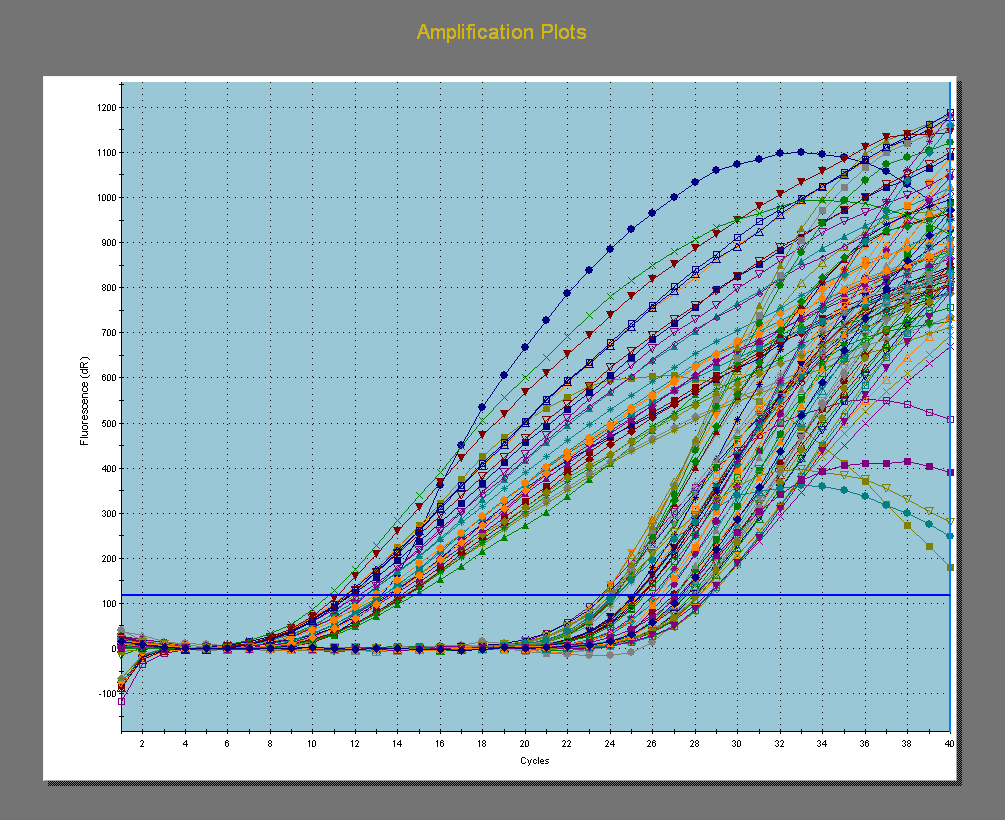 Ct érték:

Mely ciklusszámnál éri el
a fluorescencia a
küszöbértéket
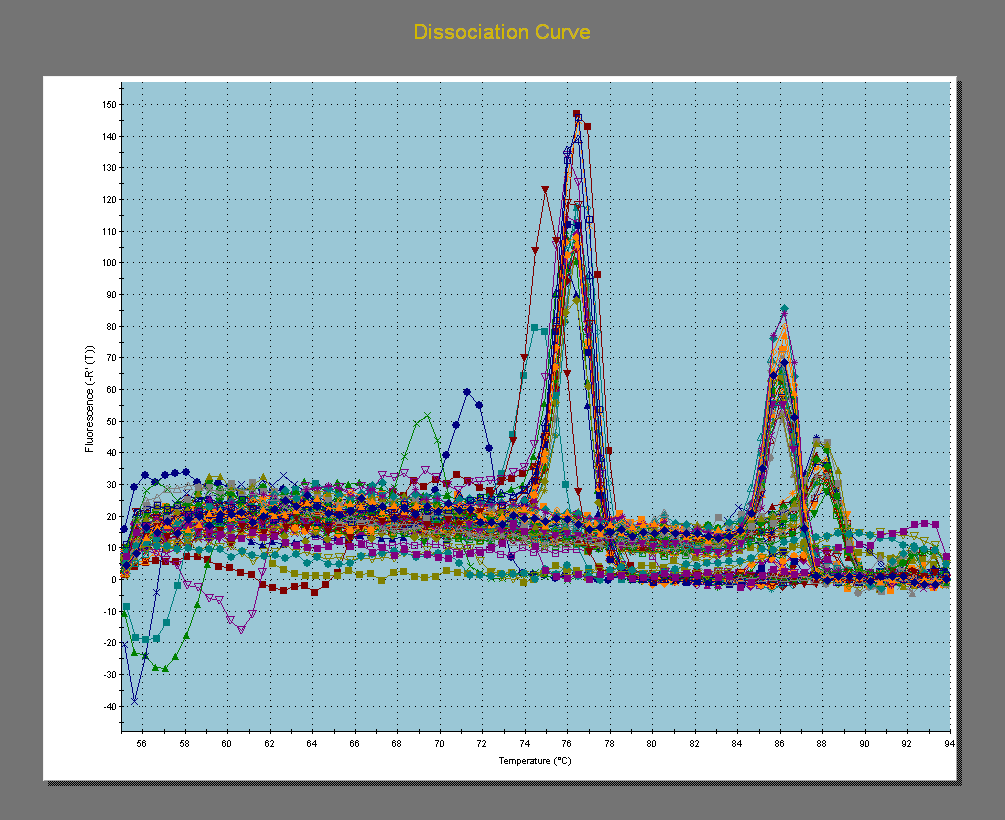 Specificitás utólagos
ellenőrzése:

 Gél-elektroforézis
 Amplikonok olvadáspont-
  jának ellenőrzése (melt
  curve analysis)
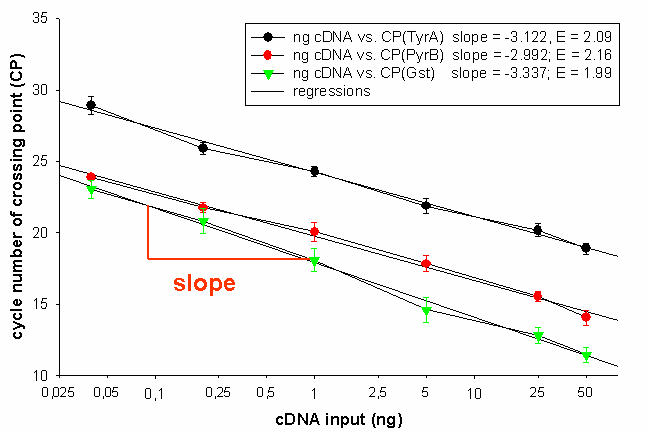 PCR hatékonyságának
ellenőrzése
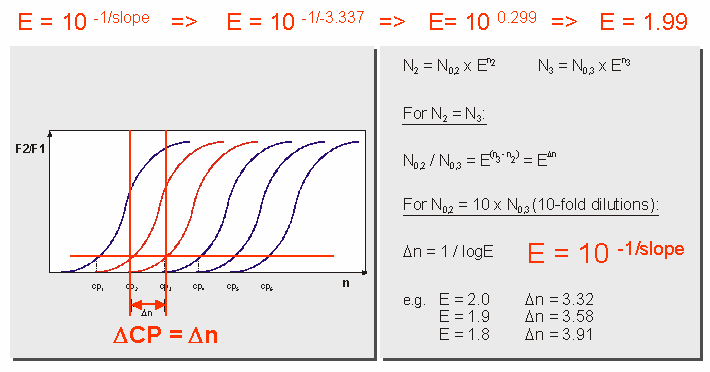 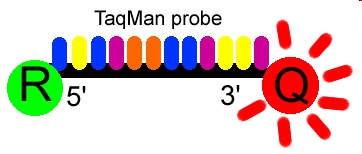 A Real-time PCR
specificitásának további 
növelése
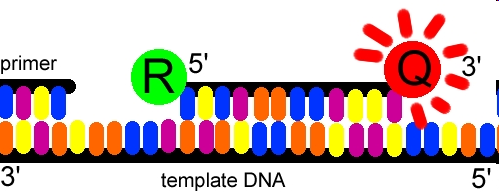 Multiplex PCR
is lehetséges
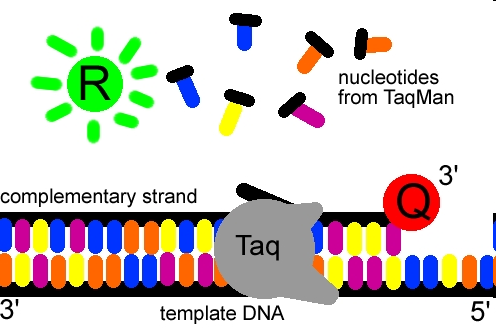 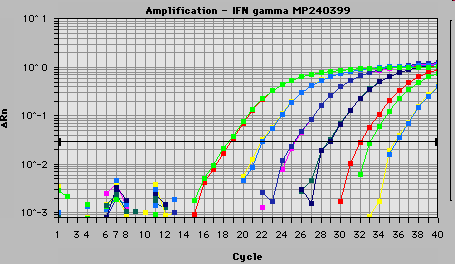 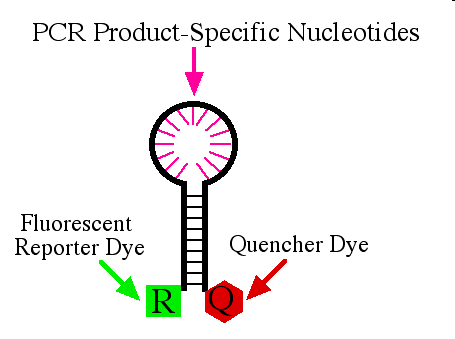 További specificitás-
fokozás:
Molecular beacon
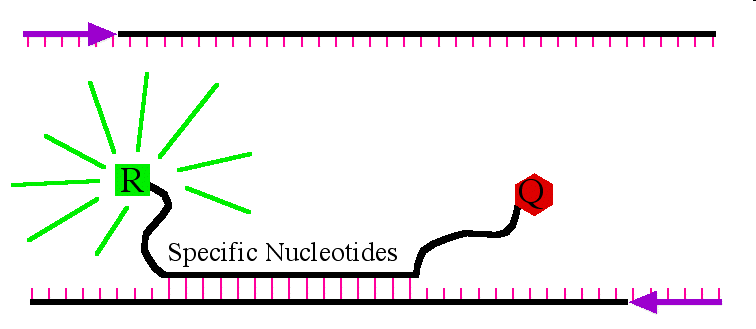 Már 1 nukleotid
különbséggel sem
kötődik be
SNP
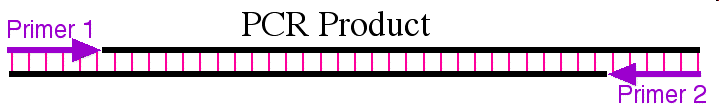